Države i državljani
Prevedite:
Država, državljanin, glavni grad, grad, predsjednik, premijer, premijerka, kralj, kraljica, zastava
Svijet
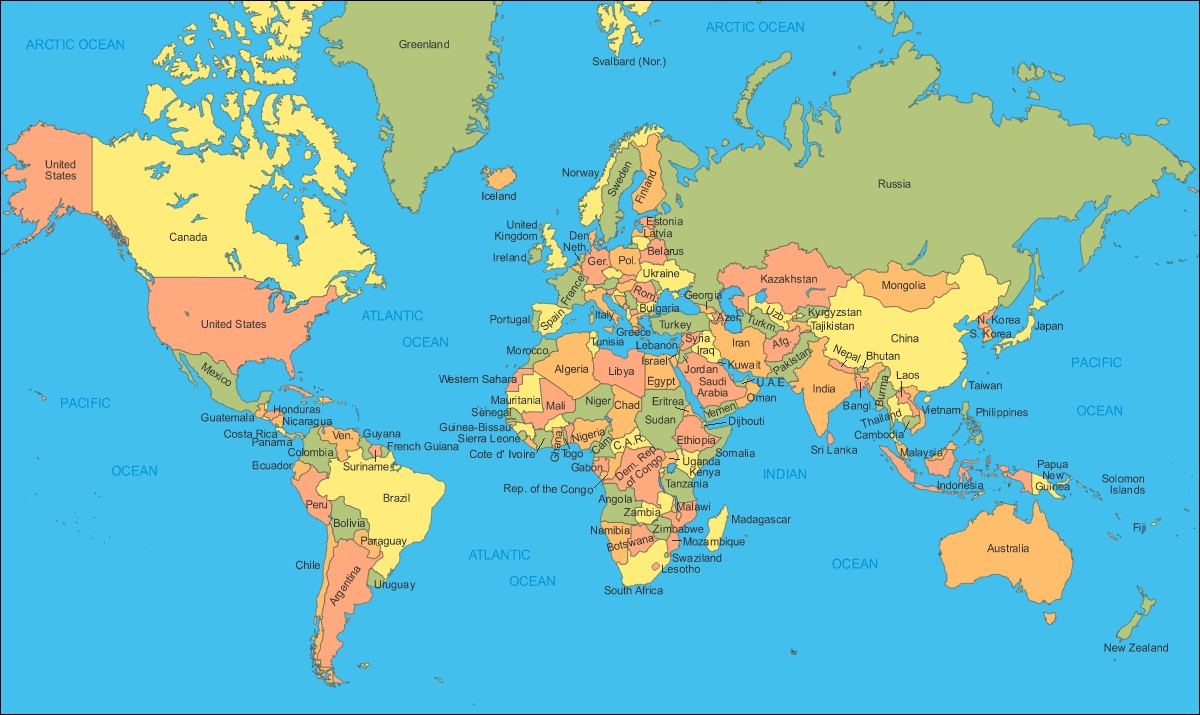 Azija
Europa
Sjeverna

Amerika

Južna
Afrika
Australija
Antarktika
Europa
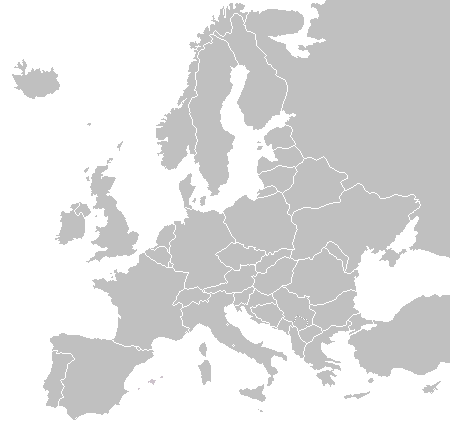 Sjeverna Europa
Istočna Europa
Zapadna Europa
Srednja Europa
Južna Europa
Srednja Europa
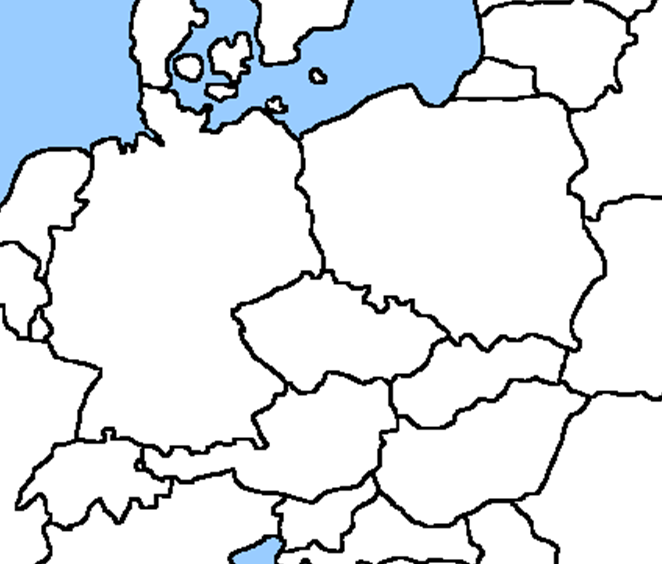 Poljska
Njemačka
Češka
Slovačka
Austrija
Švicarska
Mađarska
Slovenija
Sjeverna Europa
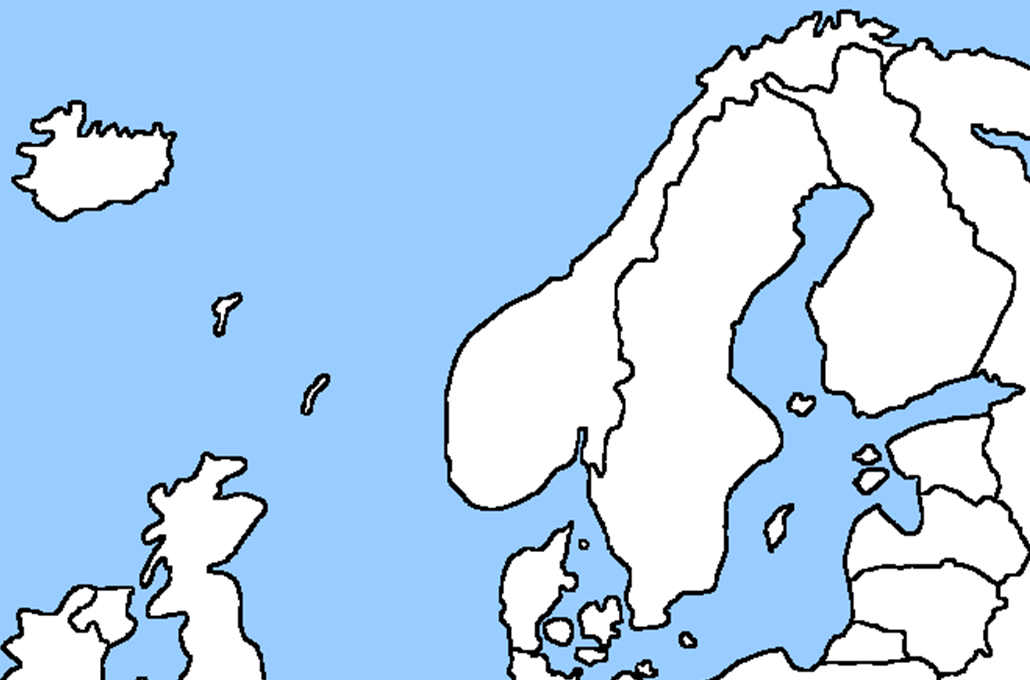 Island
Finska
Norveška
Švedska
Estonija
Latvija
Danska
Litva
Istočna Europa
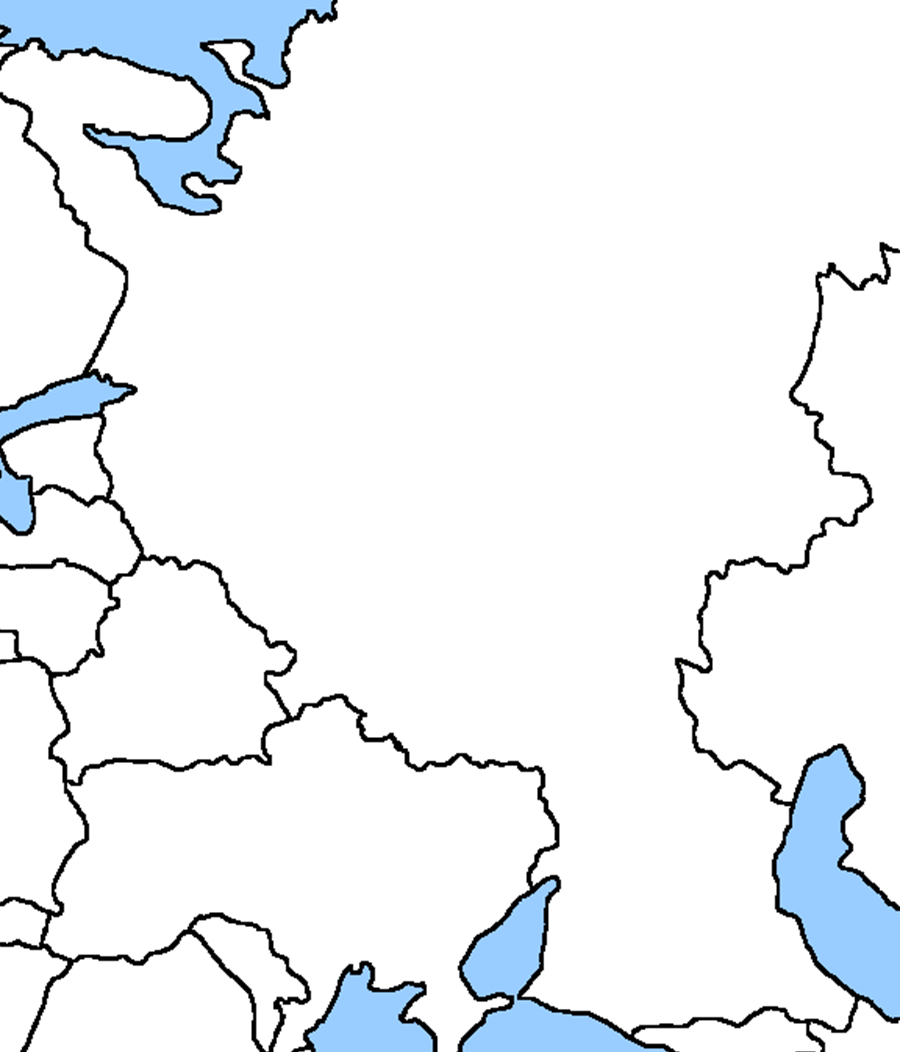 Rusija
Bjelorusija
Ukrajina
Moldova
Južnoistočna Europa - Balkan
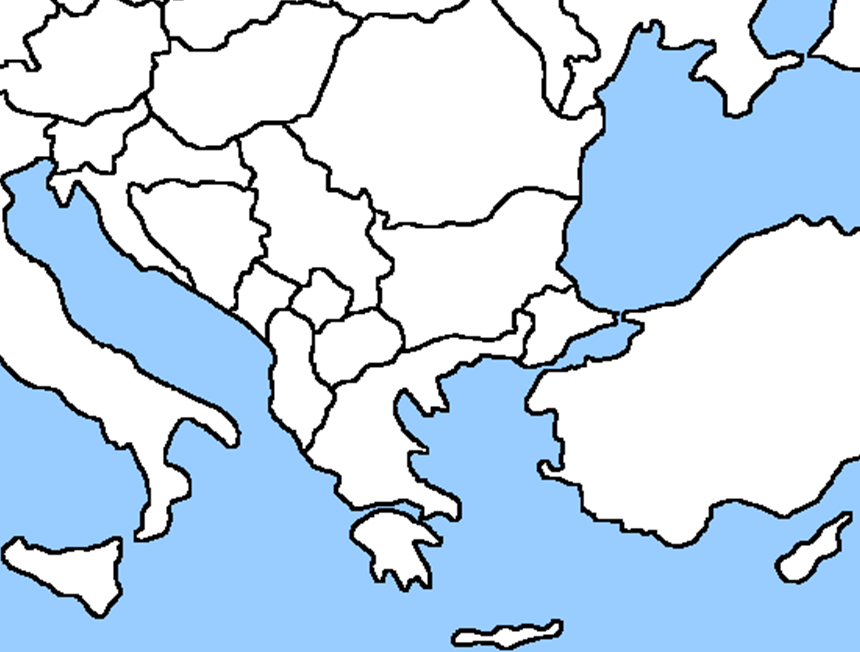 Rumunjska
Hrvatska
Srbija
BiH
Bugarska
Crna Gora
Albanija
Turska
Makedonija
Grčka
Cipar
Južna Europa
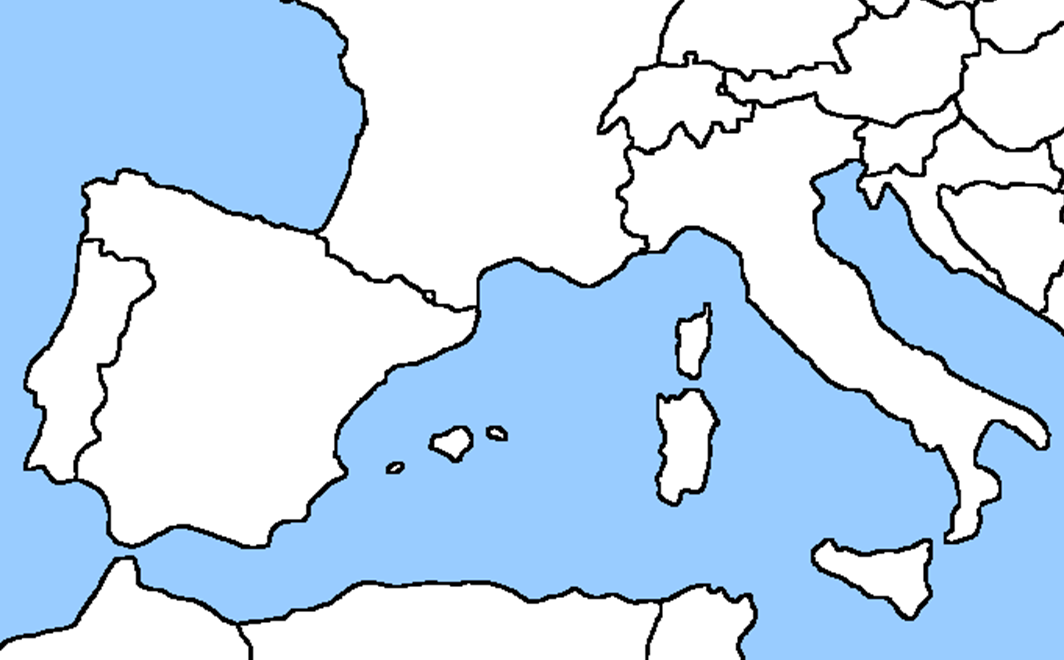 Italija
Portugal
Španjolska
Malta
Zapadna Europa
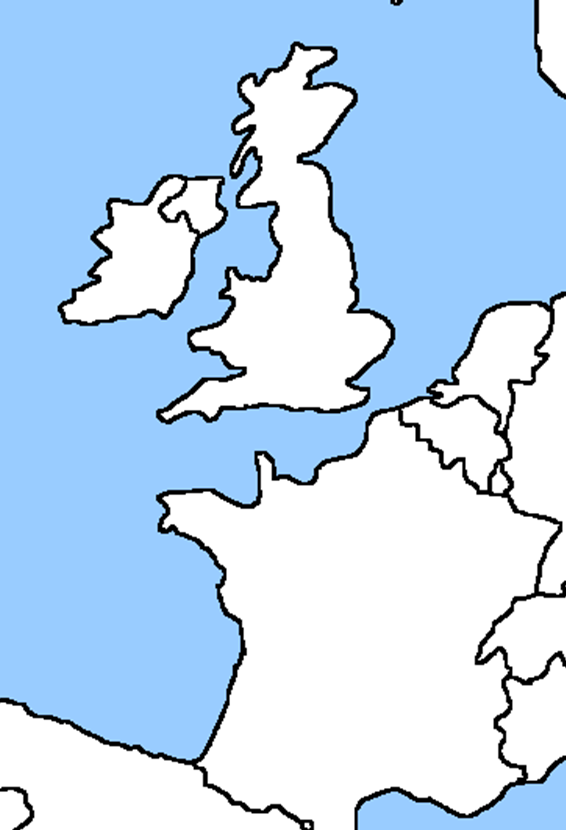 Irska
Ujedinjeno Kraljevstvo
Nizozemska
Belgija
Luksemburg
Francuska
Druge države
Sjedinjene Američke Države (SAD)
Kanada
Egipat
Argentina
Brazil
Meksiko
Južnoafrička Republika
Tunis
Japan
Kina
Izrael
Čeh / Čehinja / Česi
Slovak / Slovakinja / Slovaci
Poljak / Poljakinja / Poljaci
Nijemac / Nijemica / Nijemci
Mađar / Mađarica / Mađari
Austrijanac / Austrijanka / Austrijanci
Rus / Ruskinja / Rusi
Ukrajinac / Ukrajinka / Ukrajinci
Engles / Engleza / Englezi
Francus / Francuskinja / Francuzi
Španjolac / Španjolkinja / Španjolci
Portugalac / Portugalka / Portugalkinja
Hrvat / Hrvatica / Hrvati

POZOR
Slovenac / Slovenka / Slovenci
Srbin / Srpkinja / Srbi
Turčin / Turkinja / Turci
Bugarin / Bugarkinja / Bugari

Bosanac / Bosanka / Bosanci X Bošnjak / Bošnjakinja / Bošnjaci
Židov / Židovka / Židovi
Imena naroda